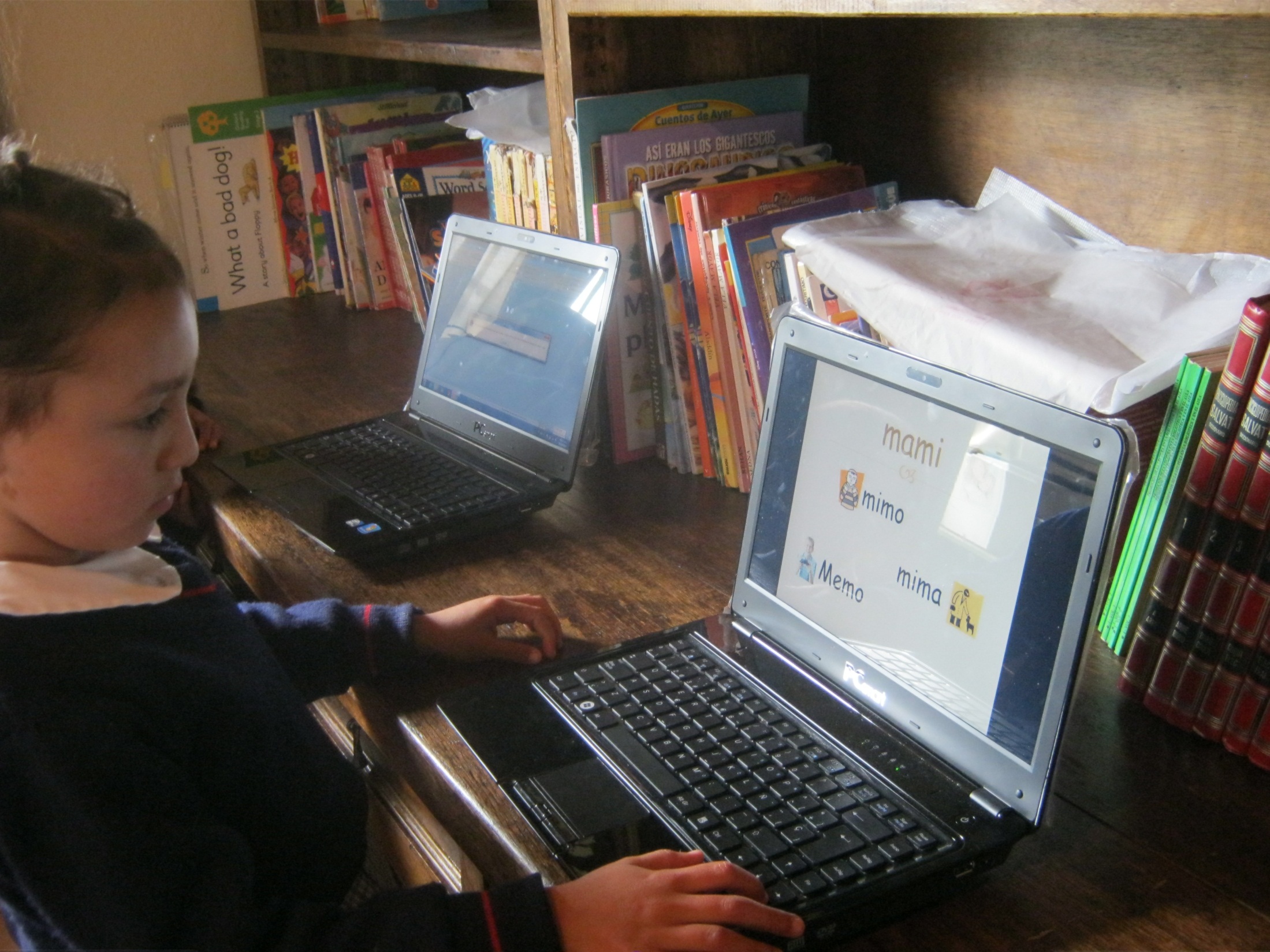 EVIDENCIAS ACTIVIDADES LAS TIC SEDE EL LÍBANO 2014
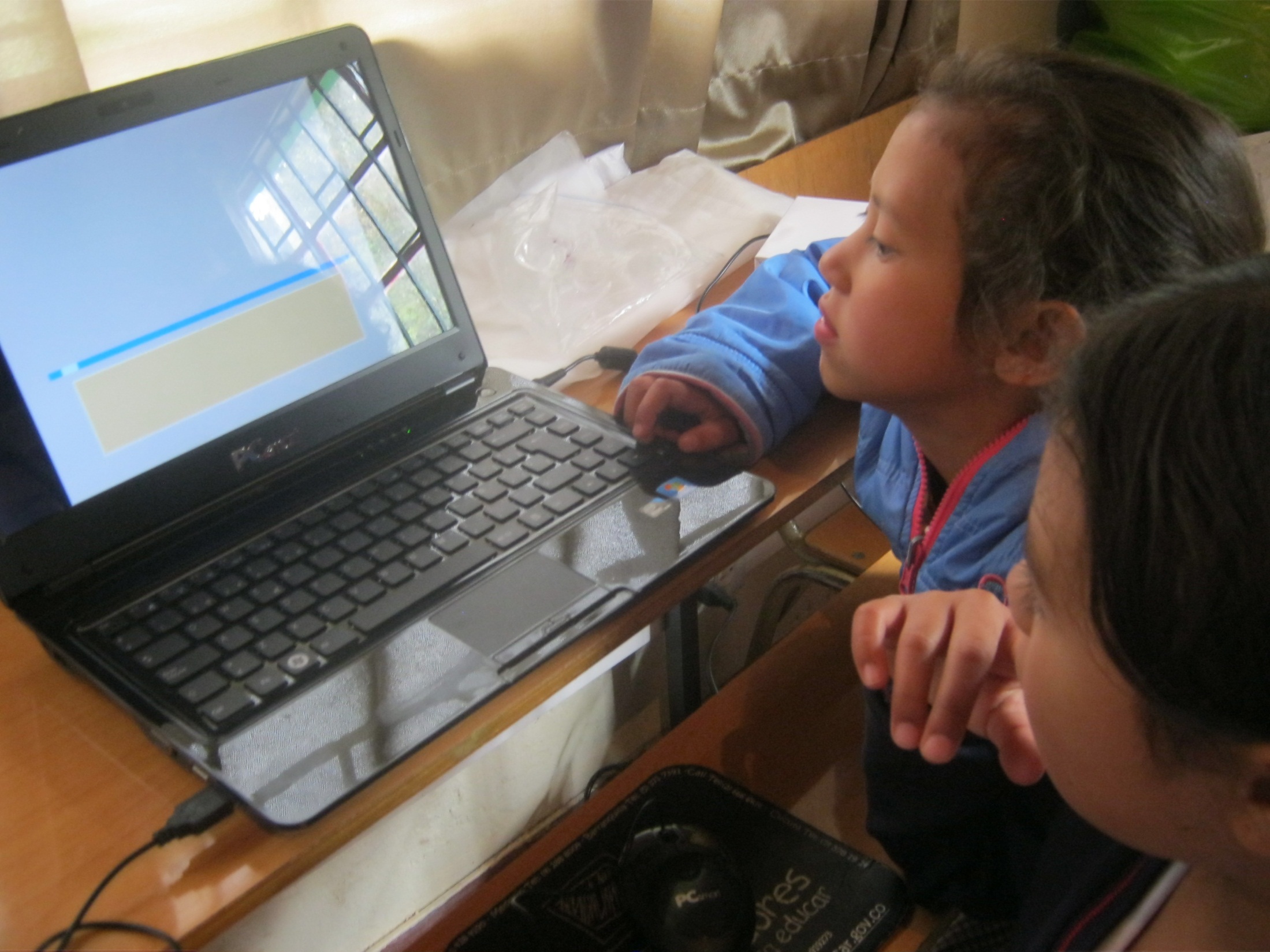 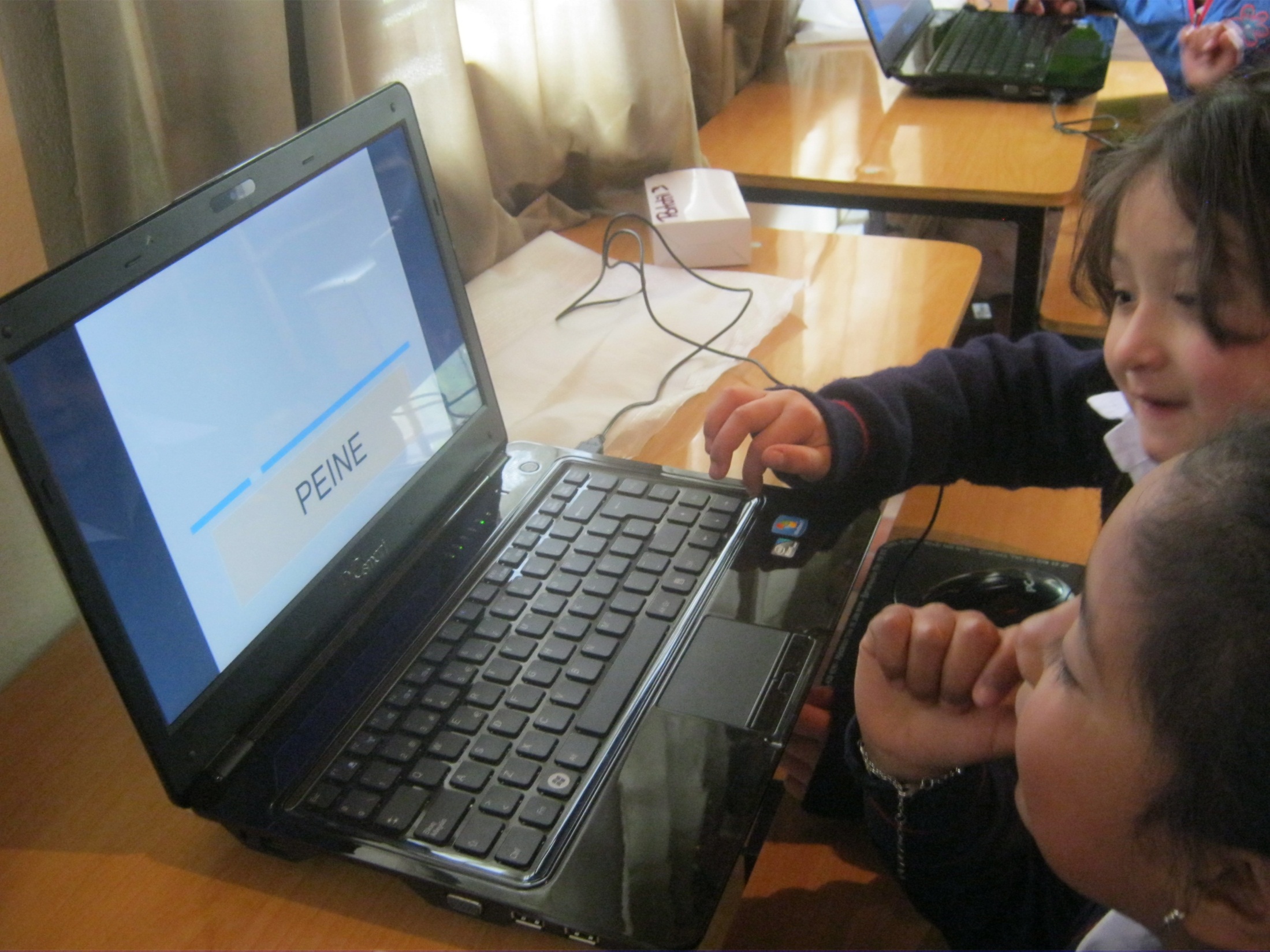 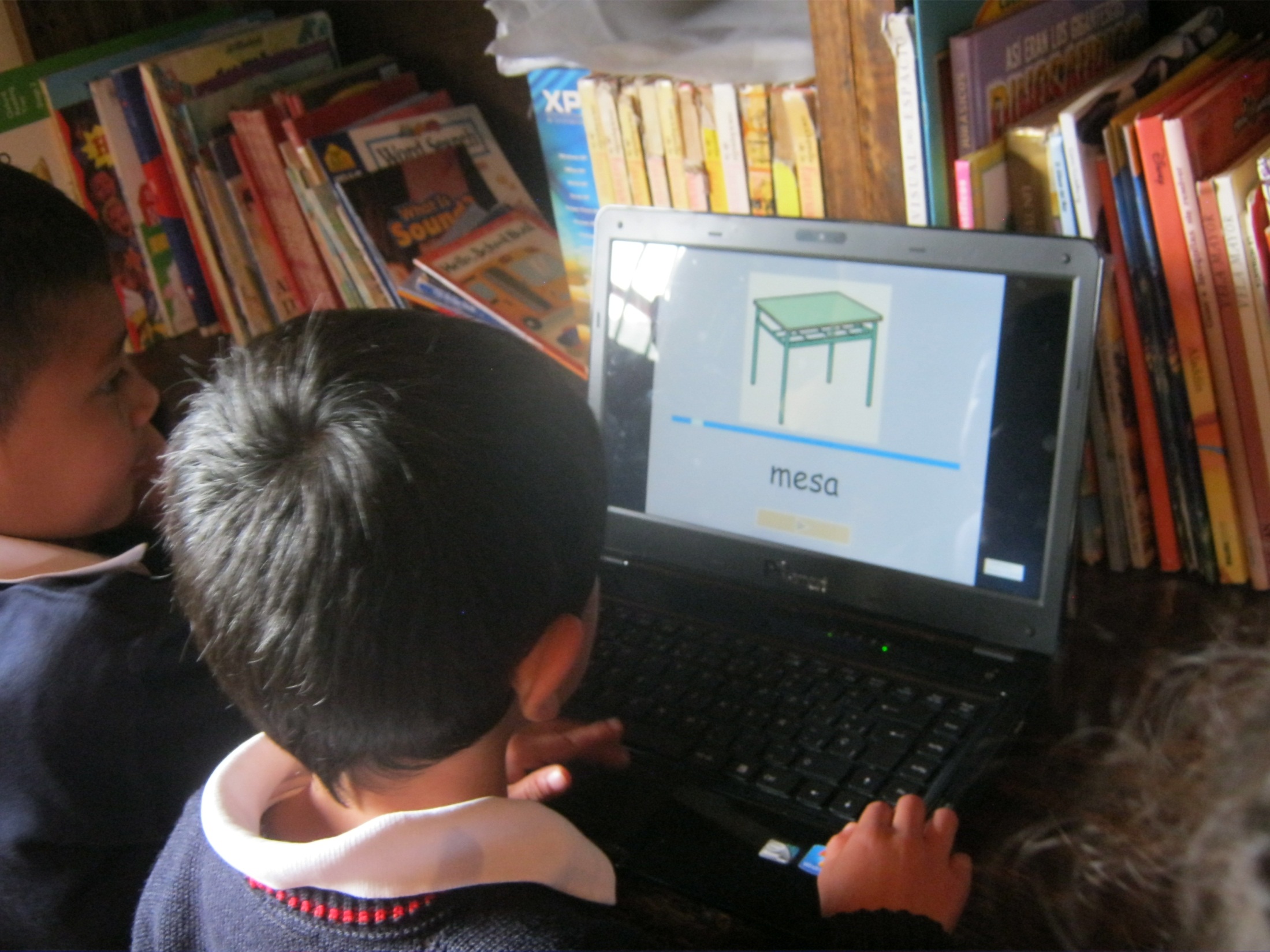 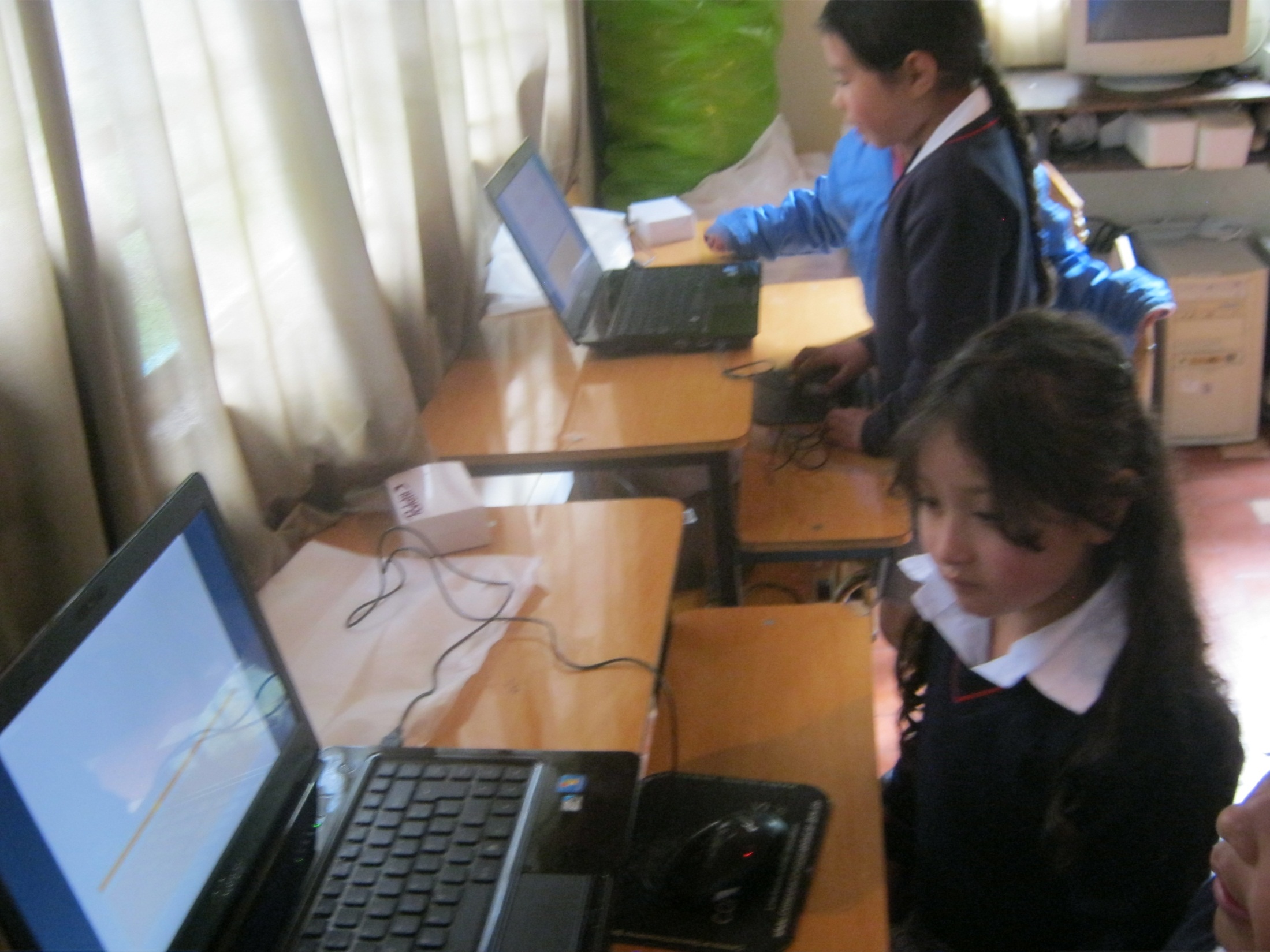 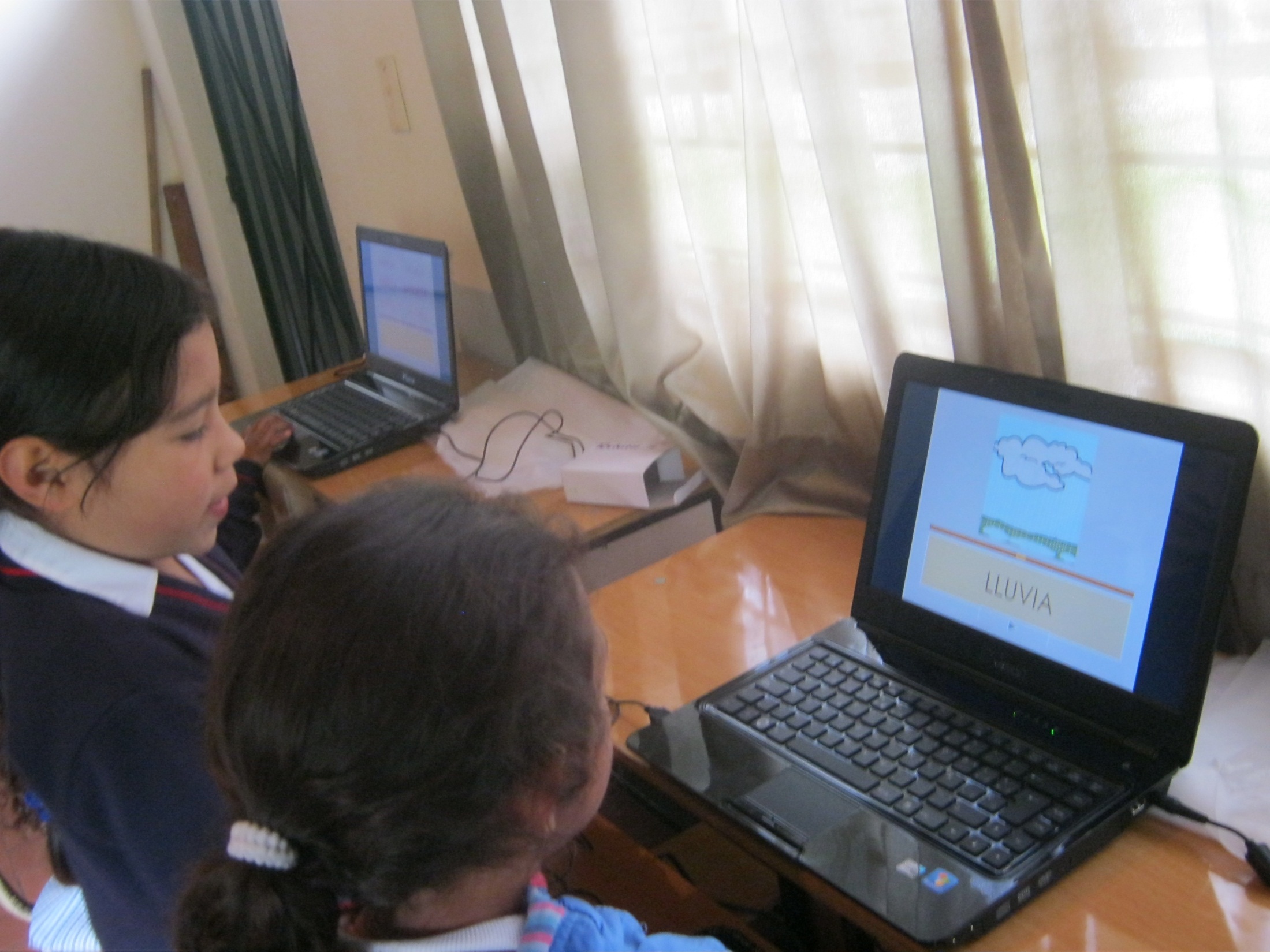 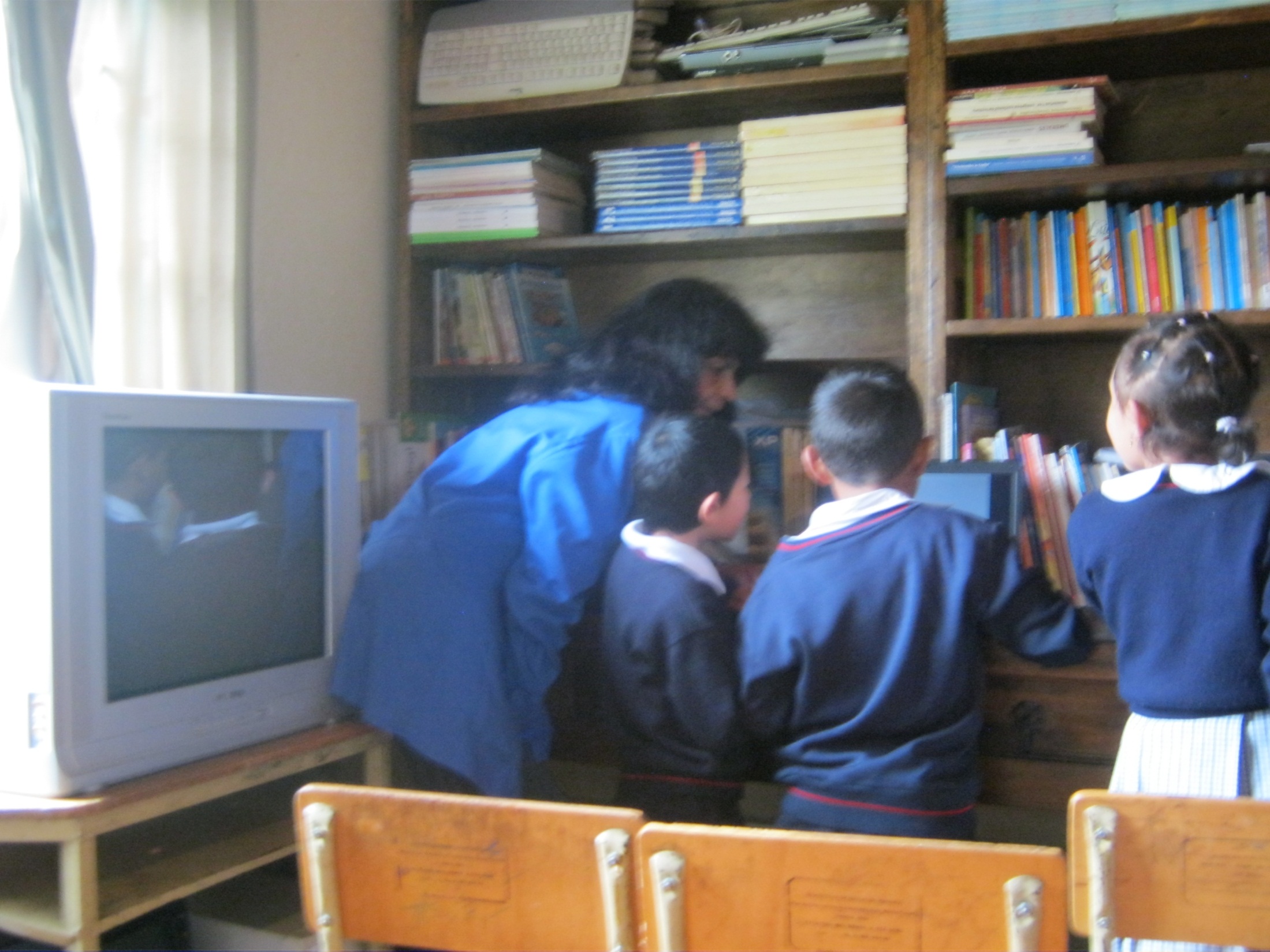 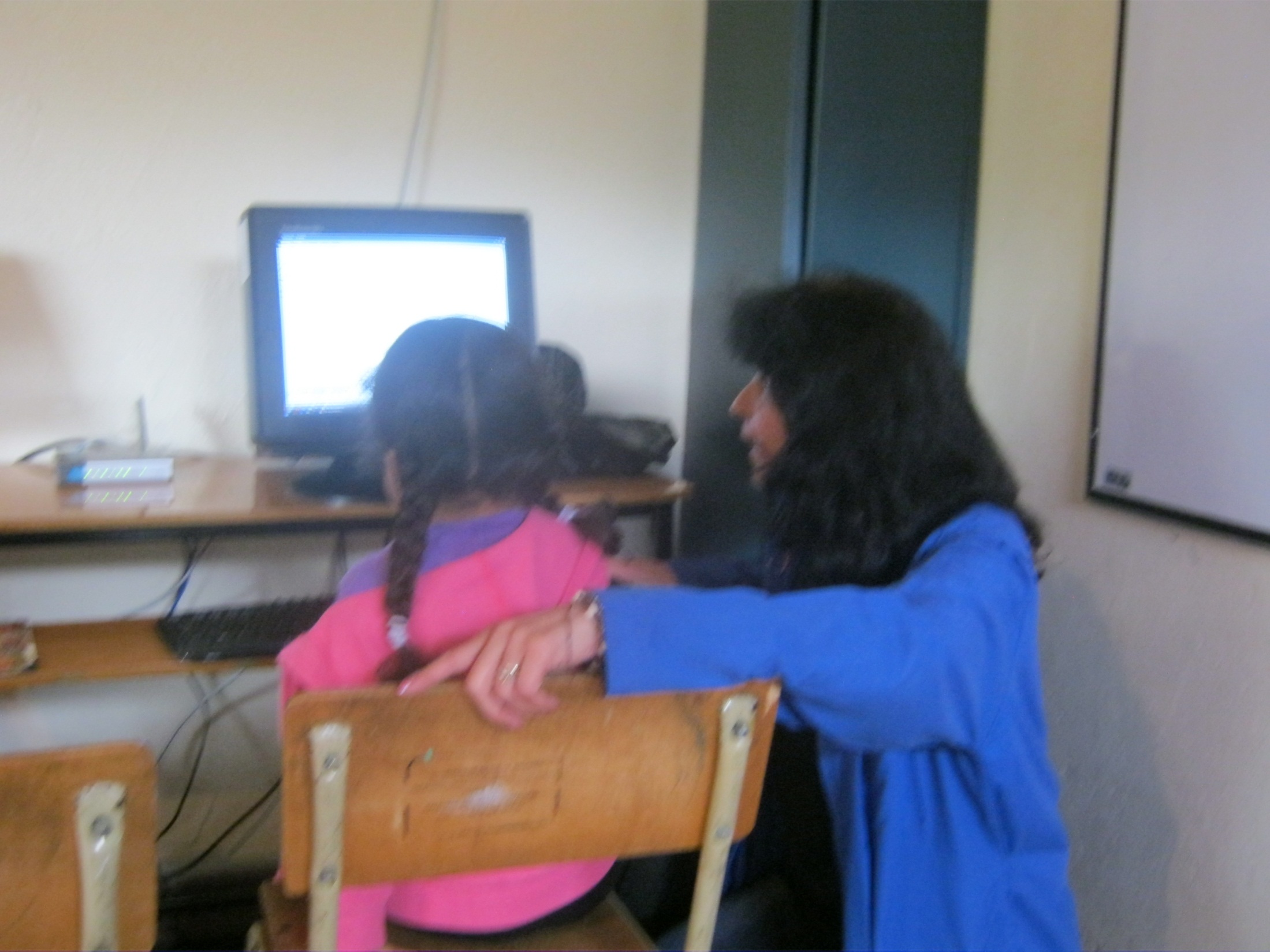 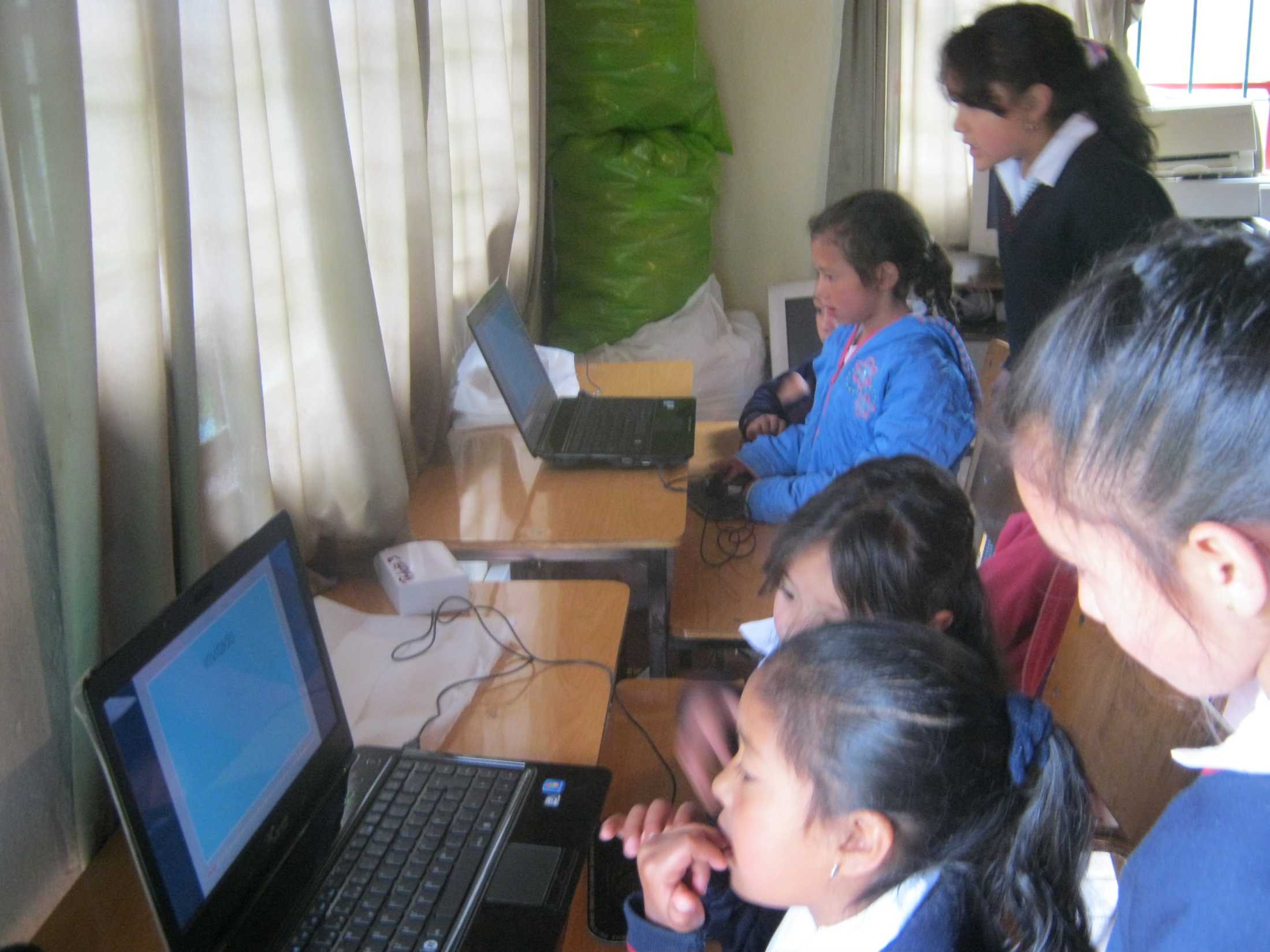 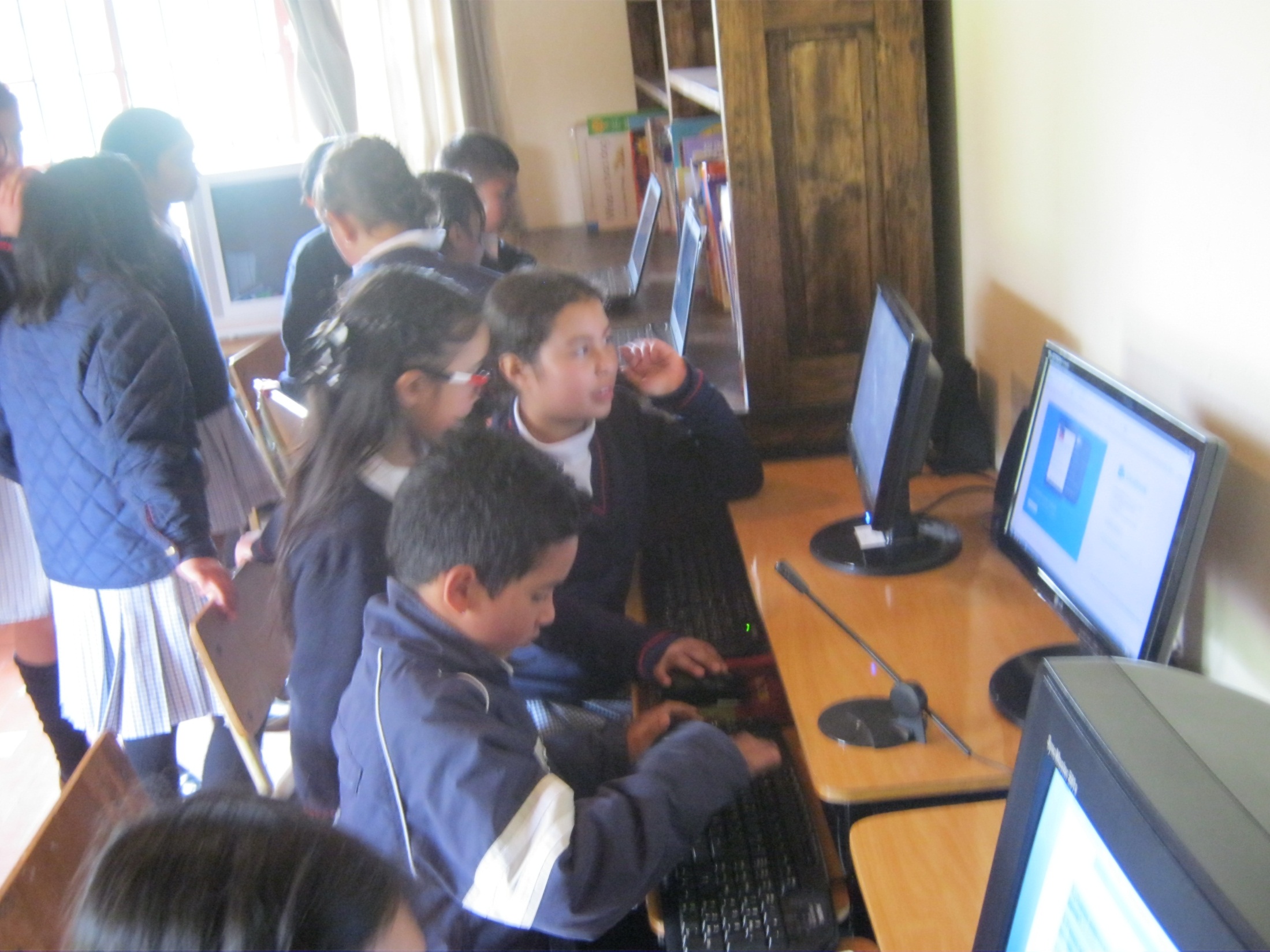 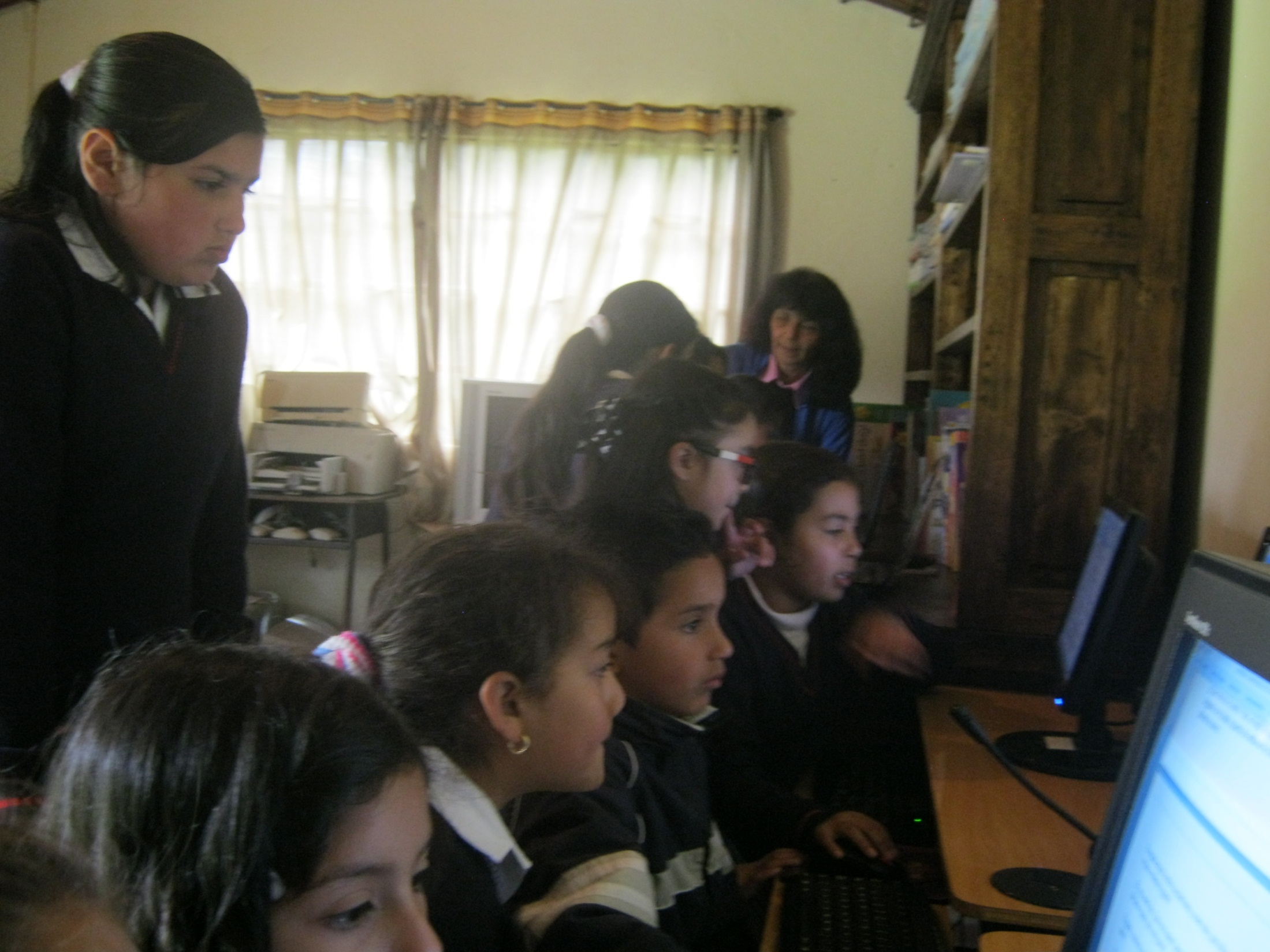 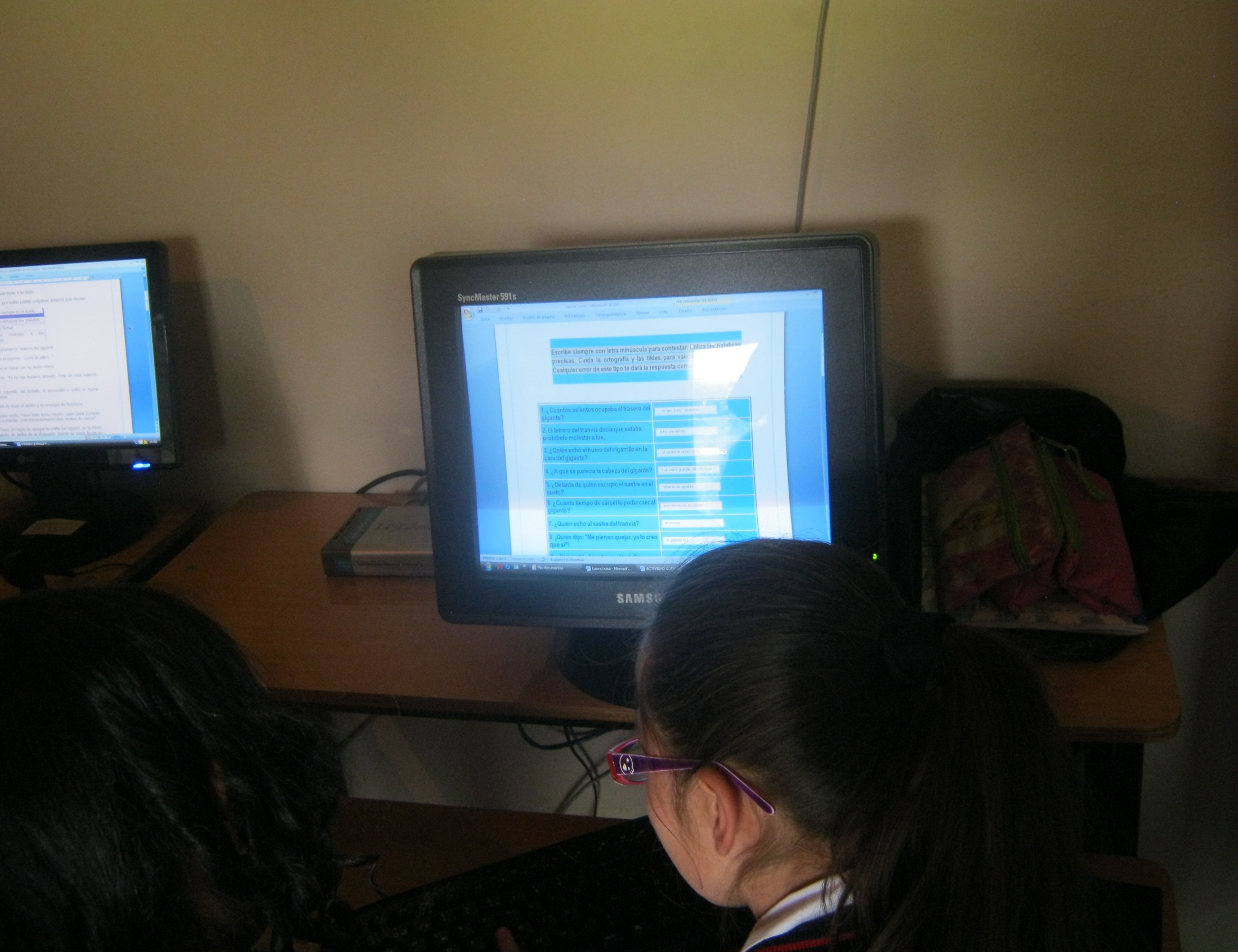 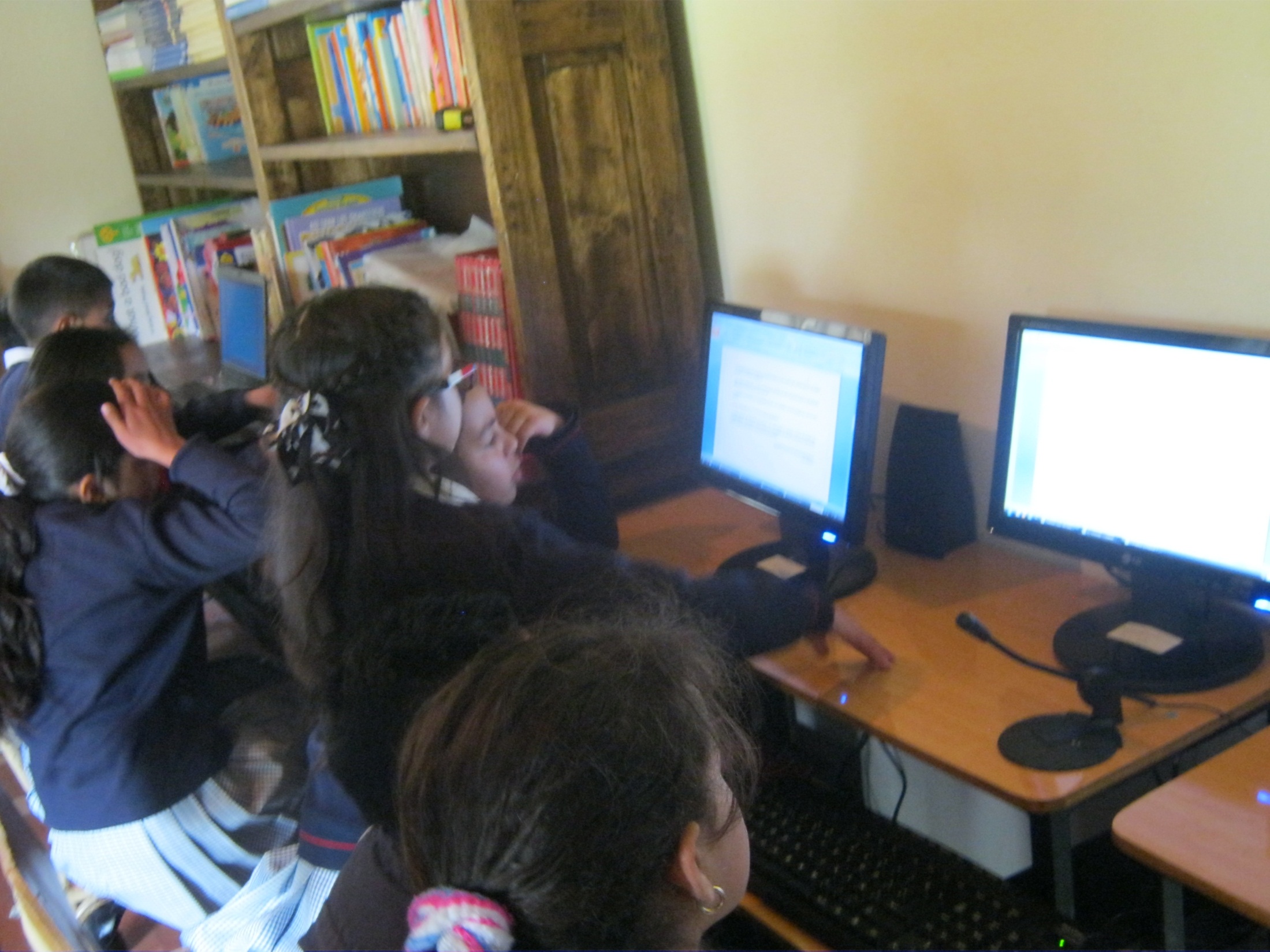 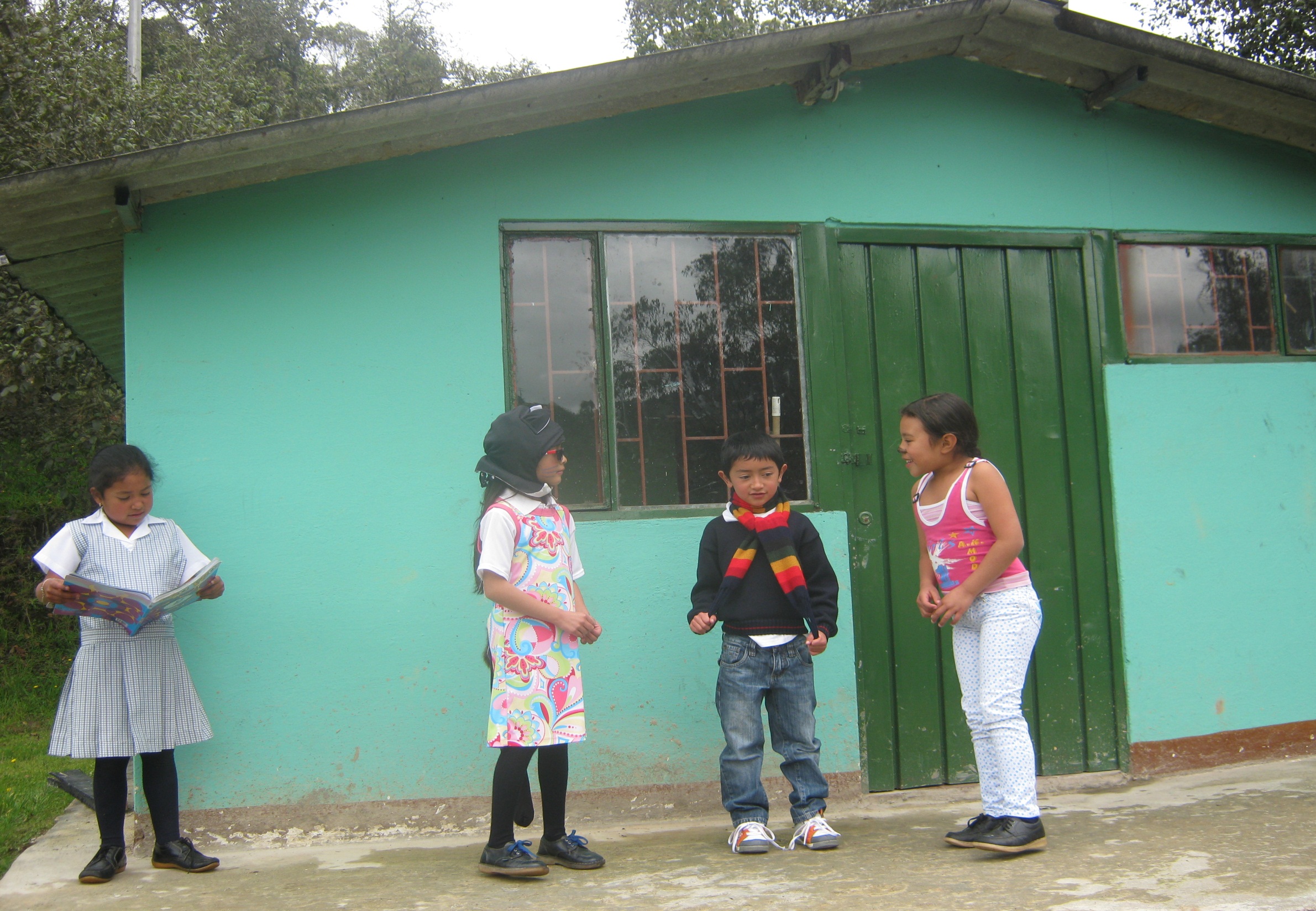 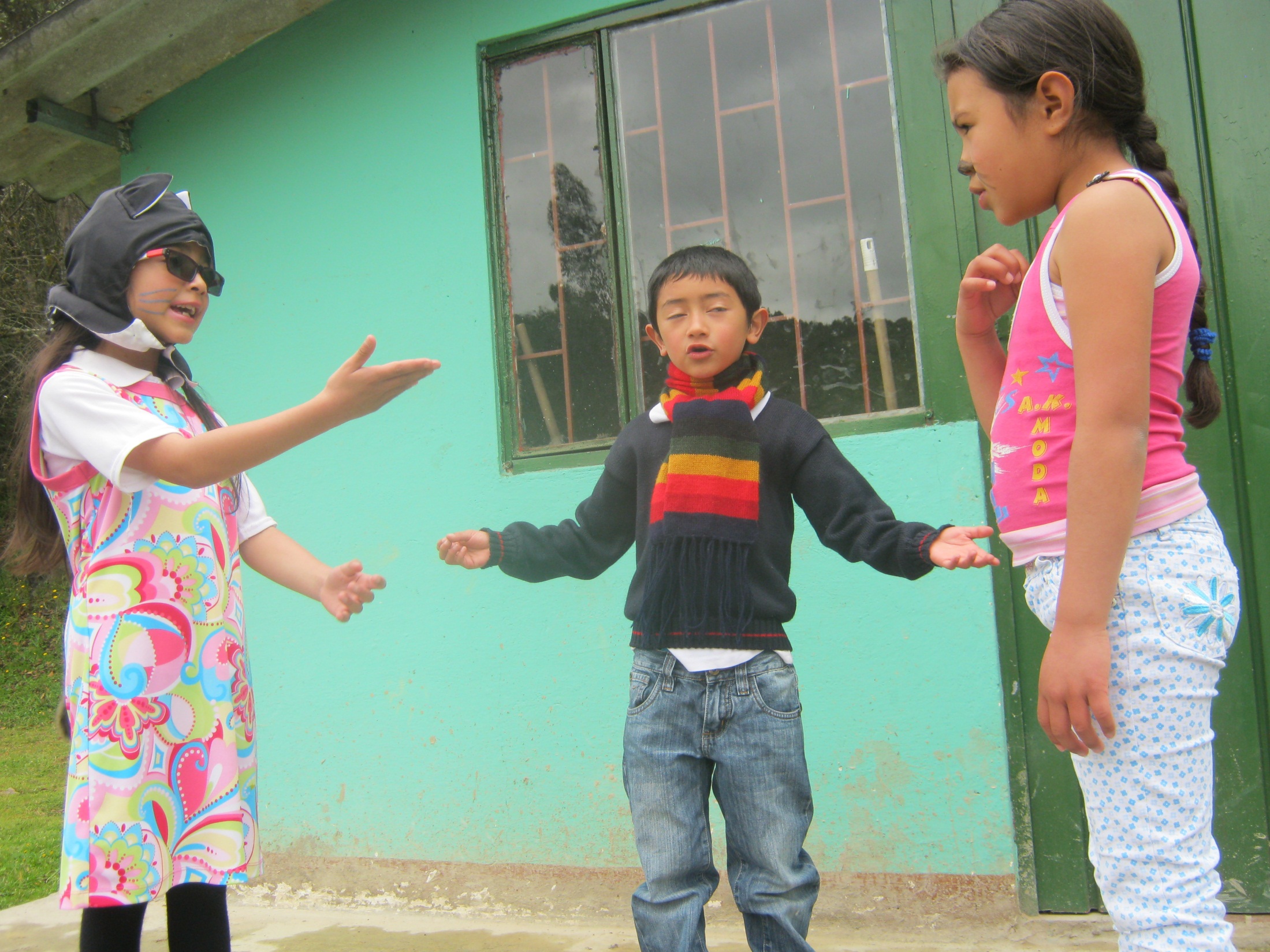 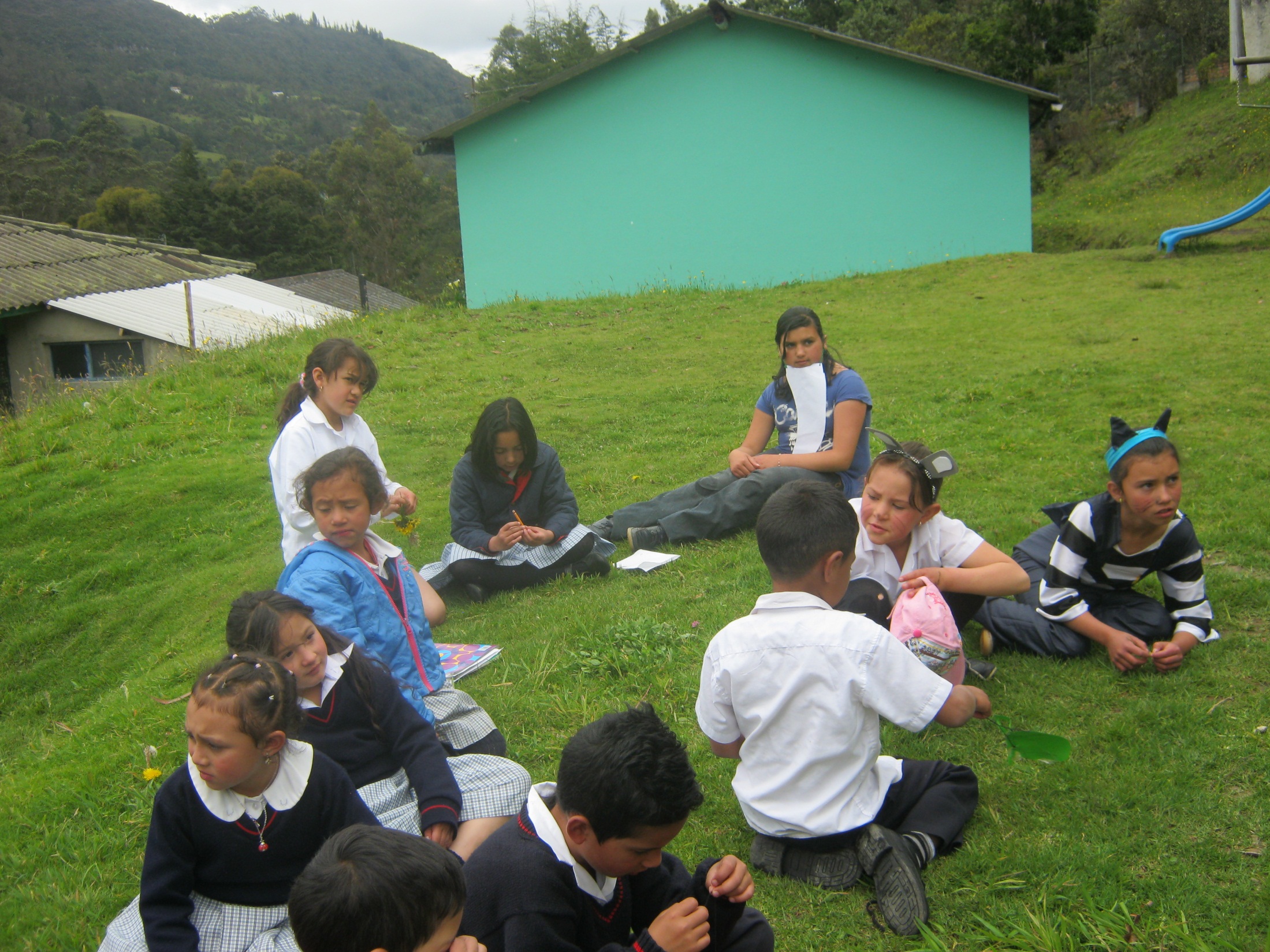 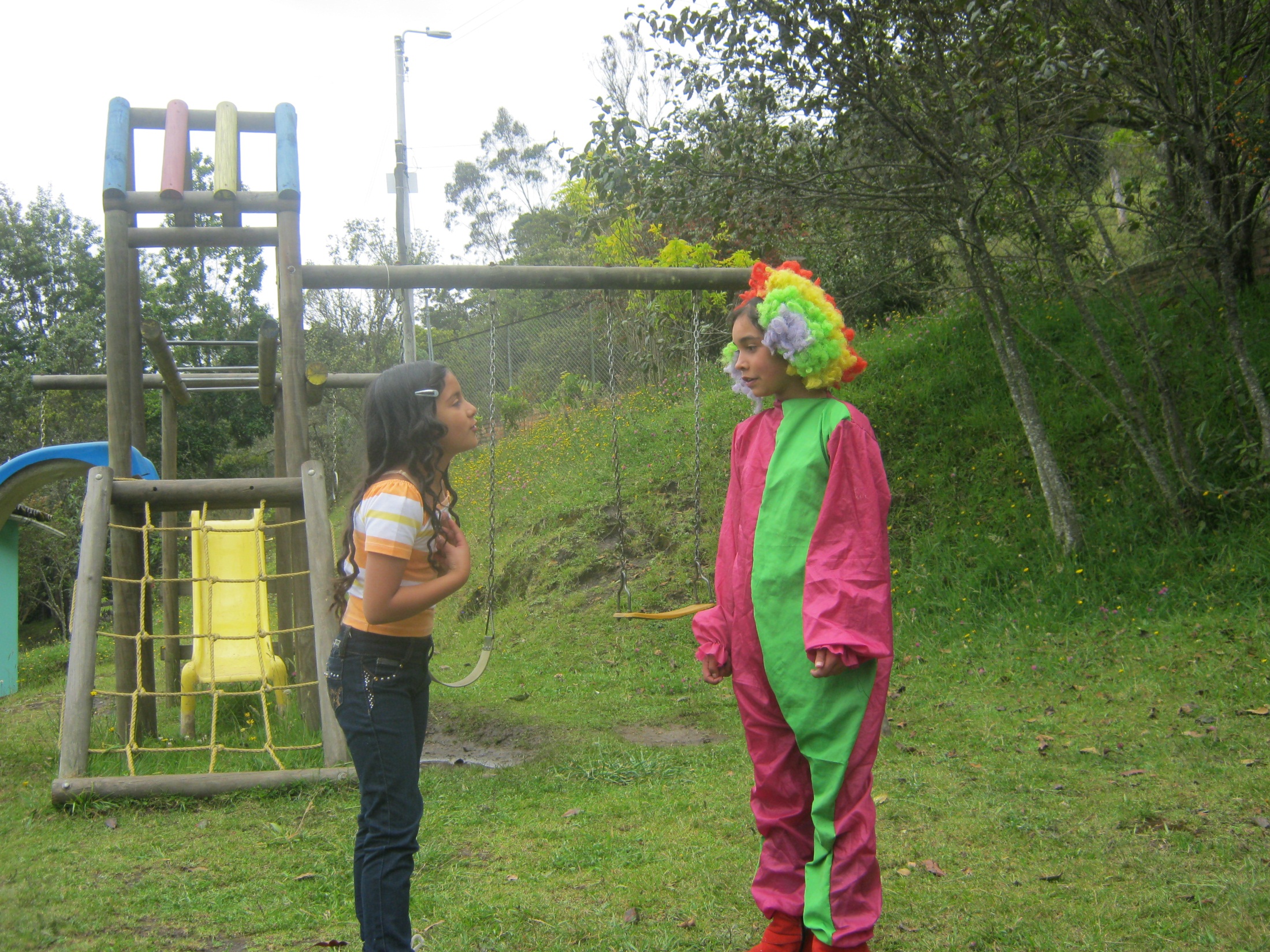 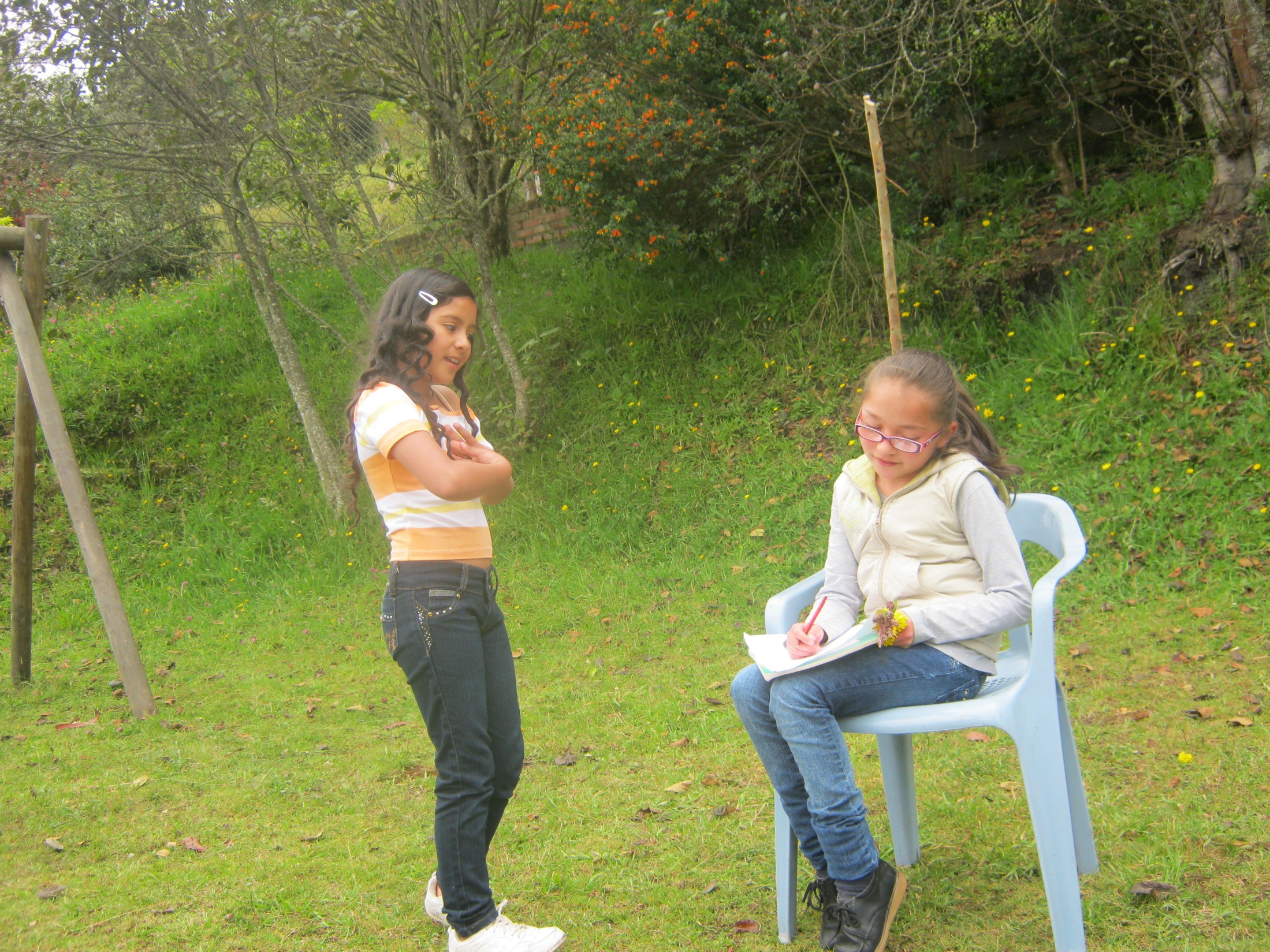 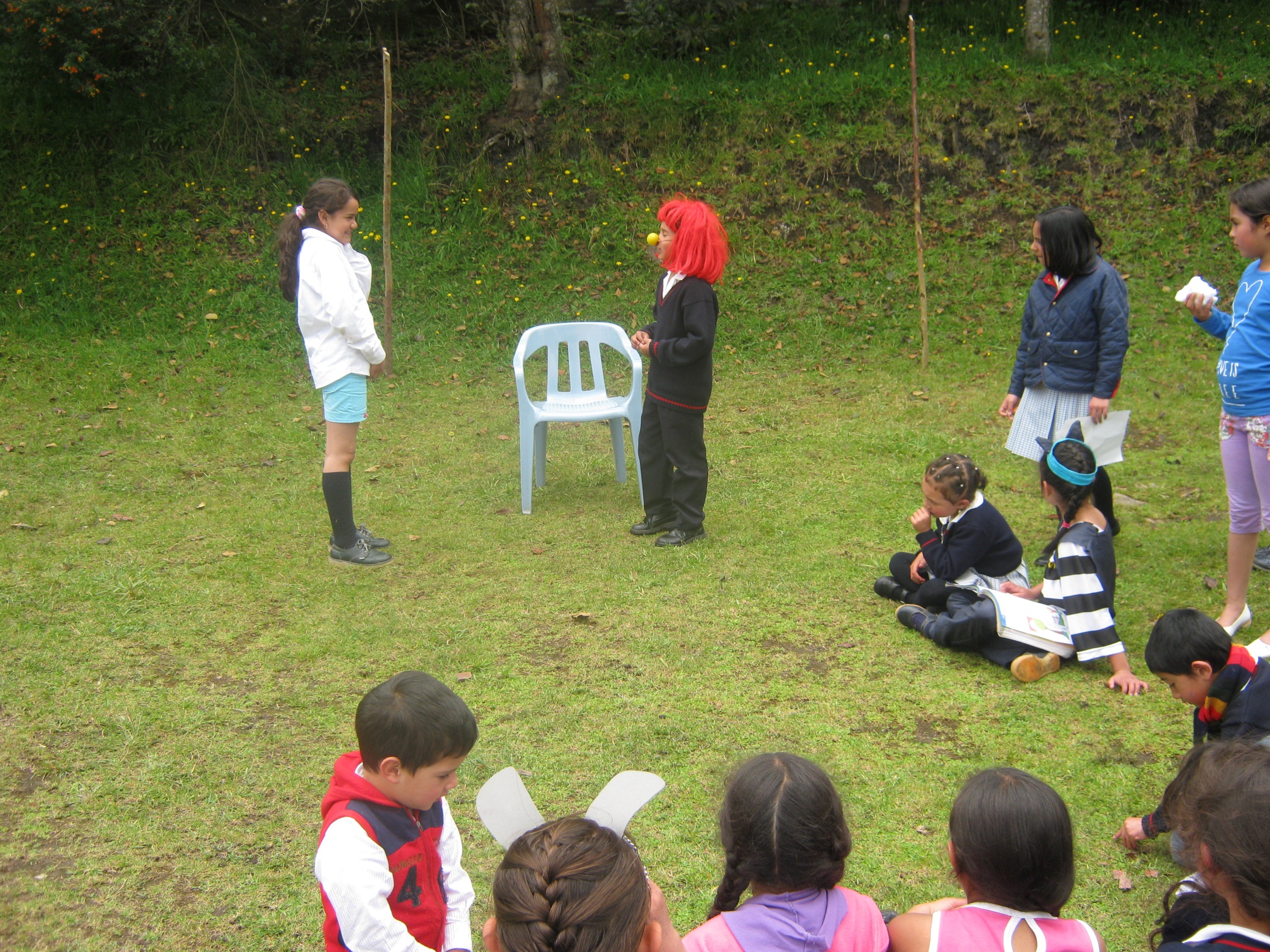 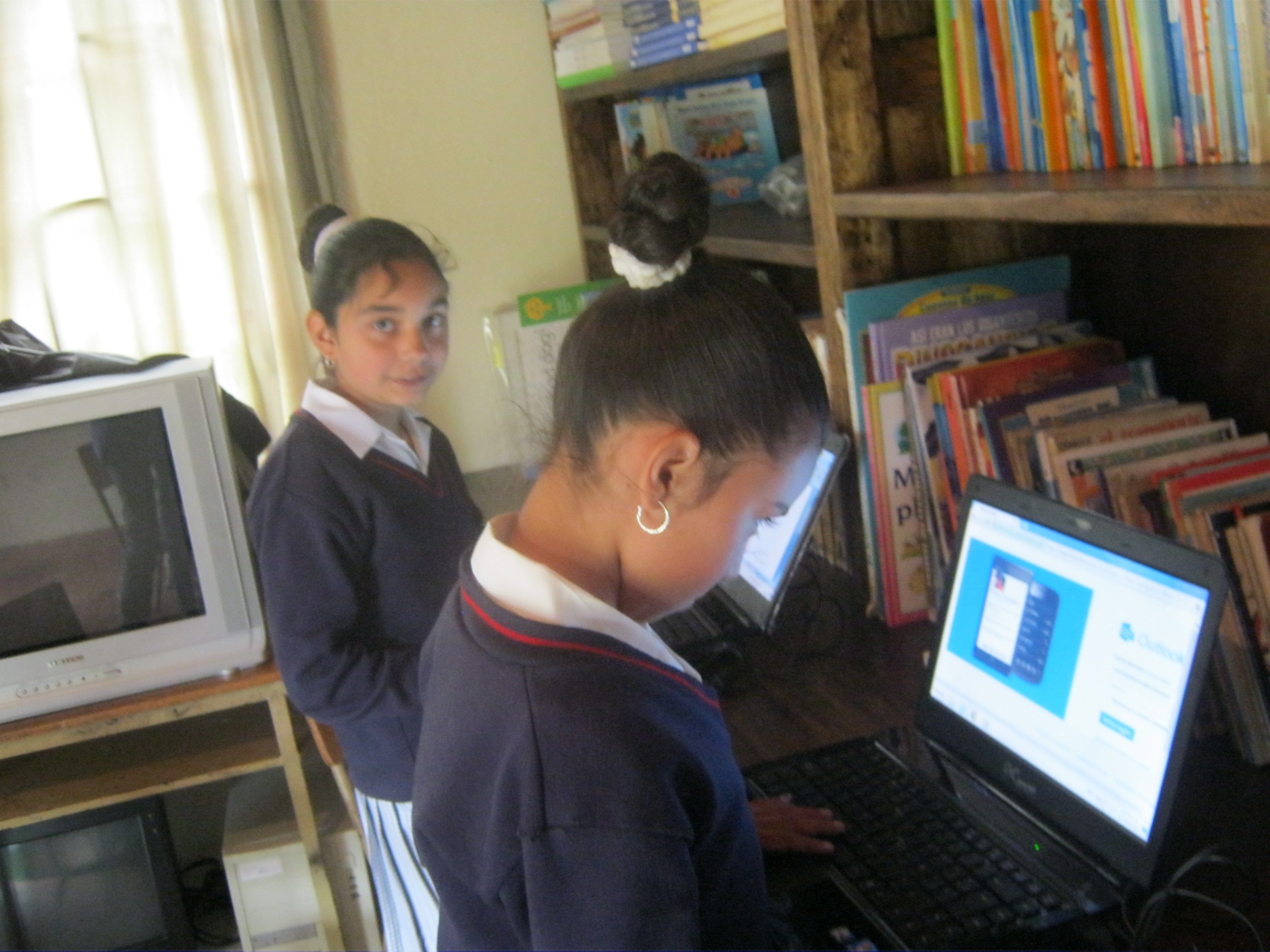 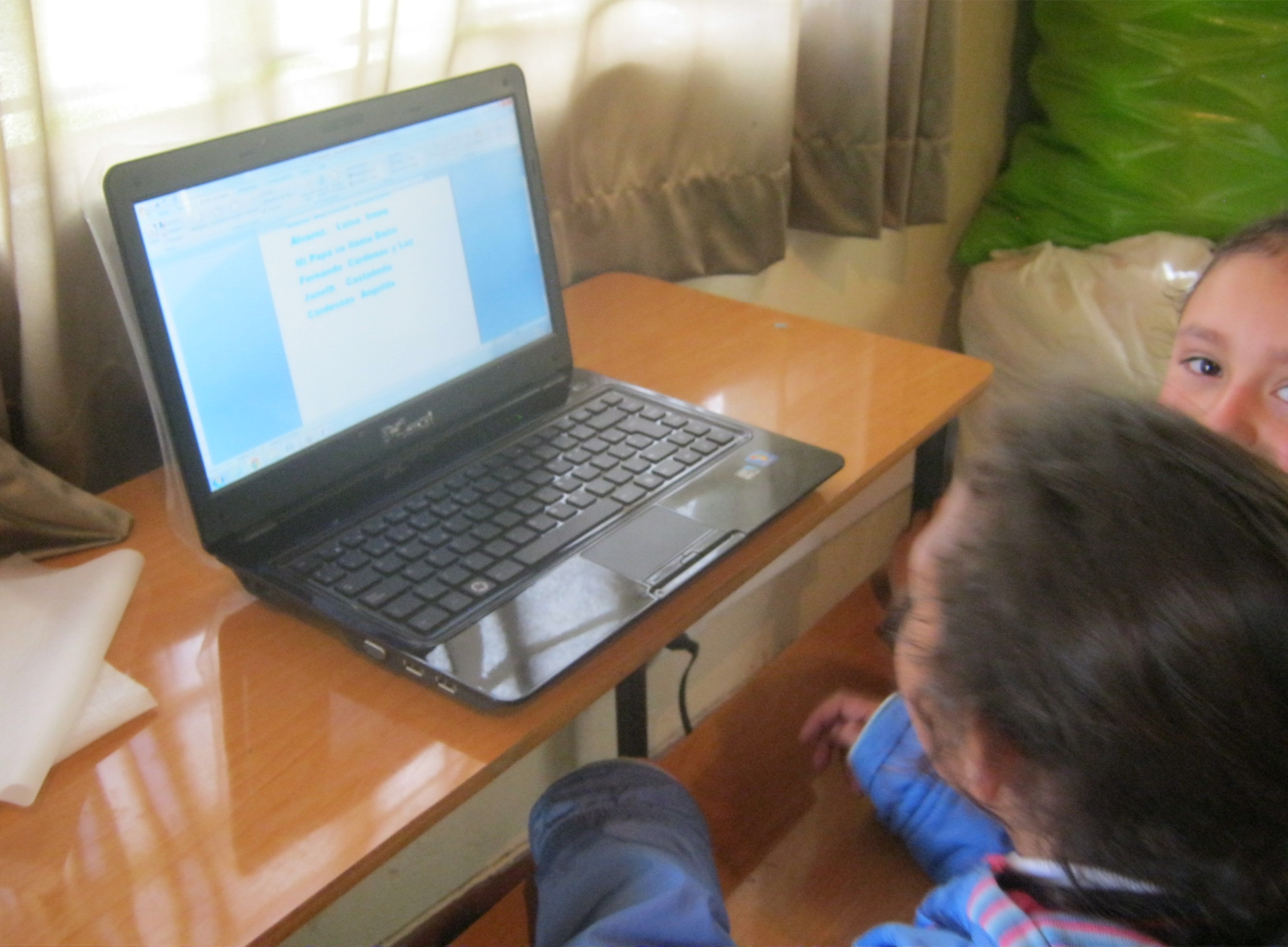 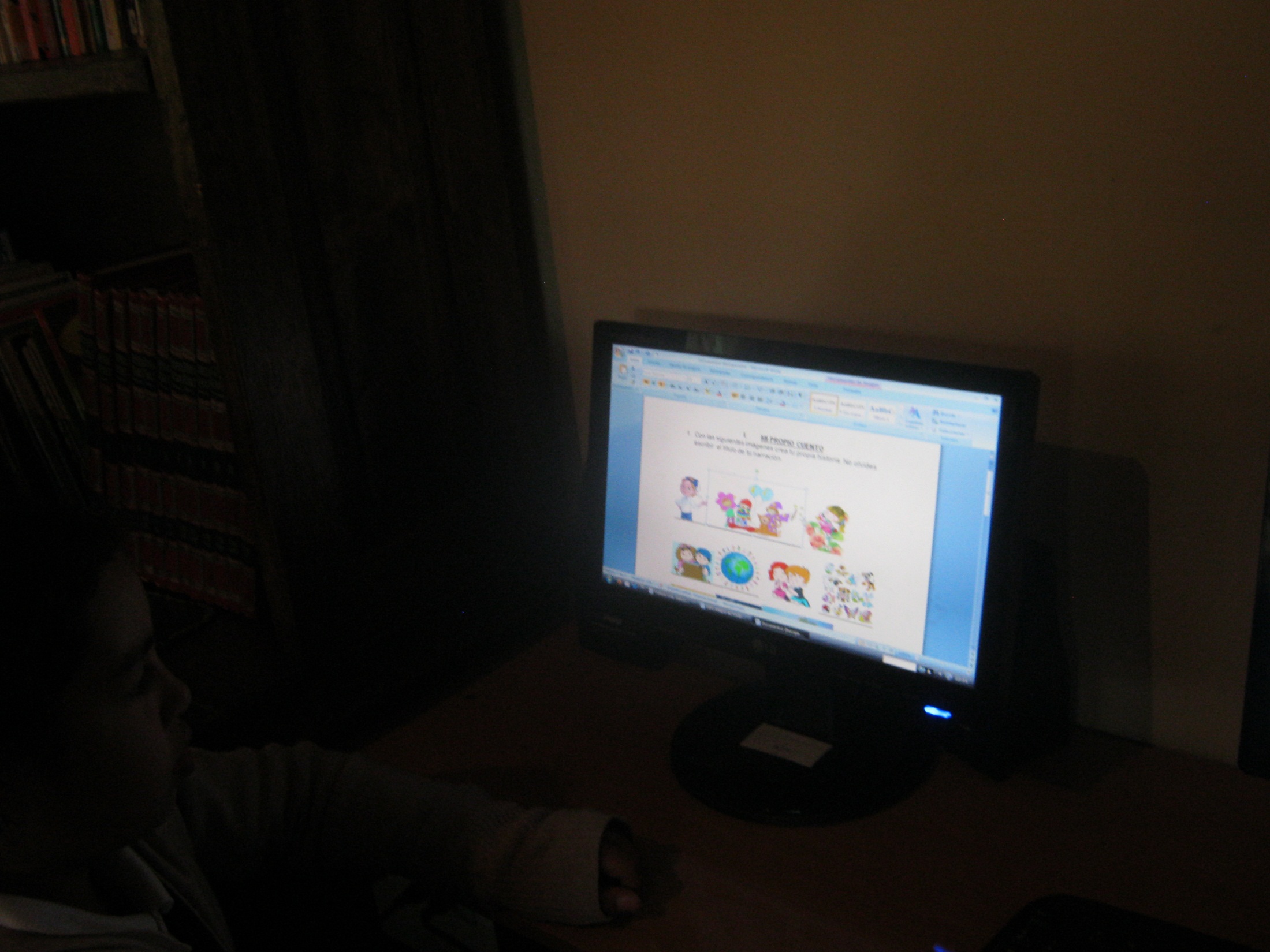 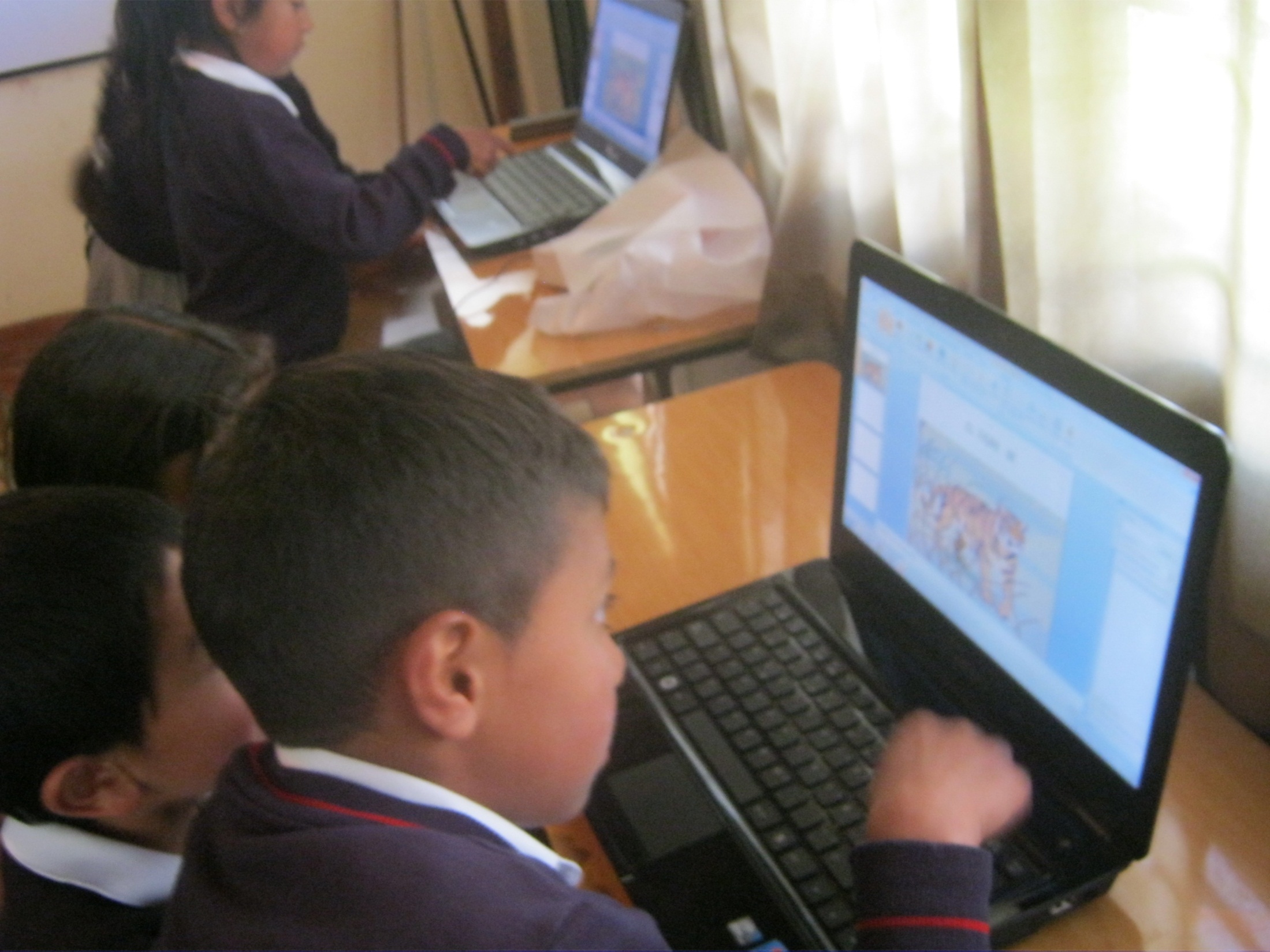 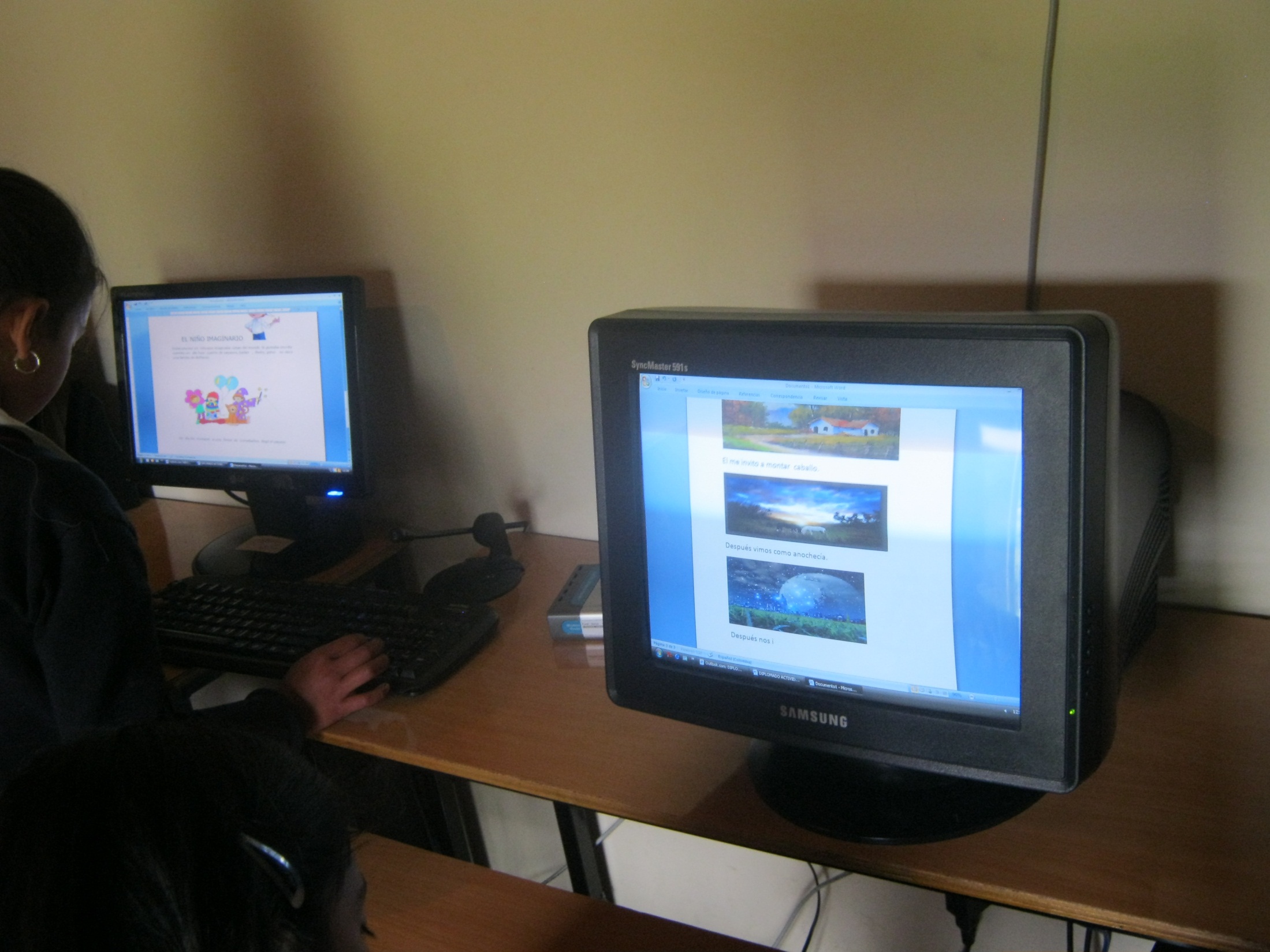 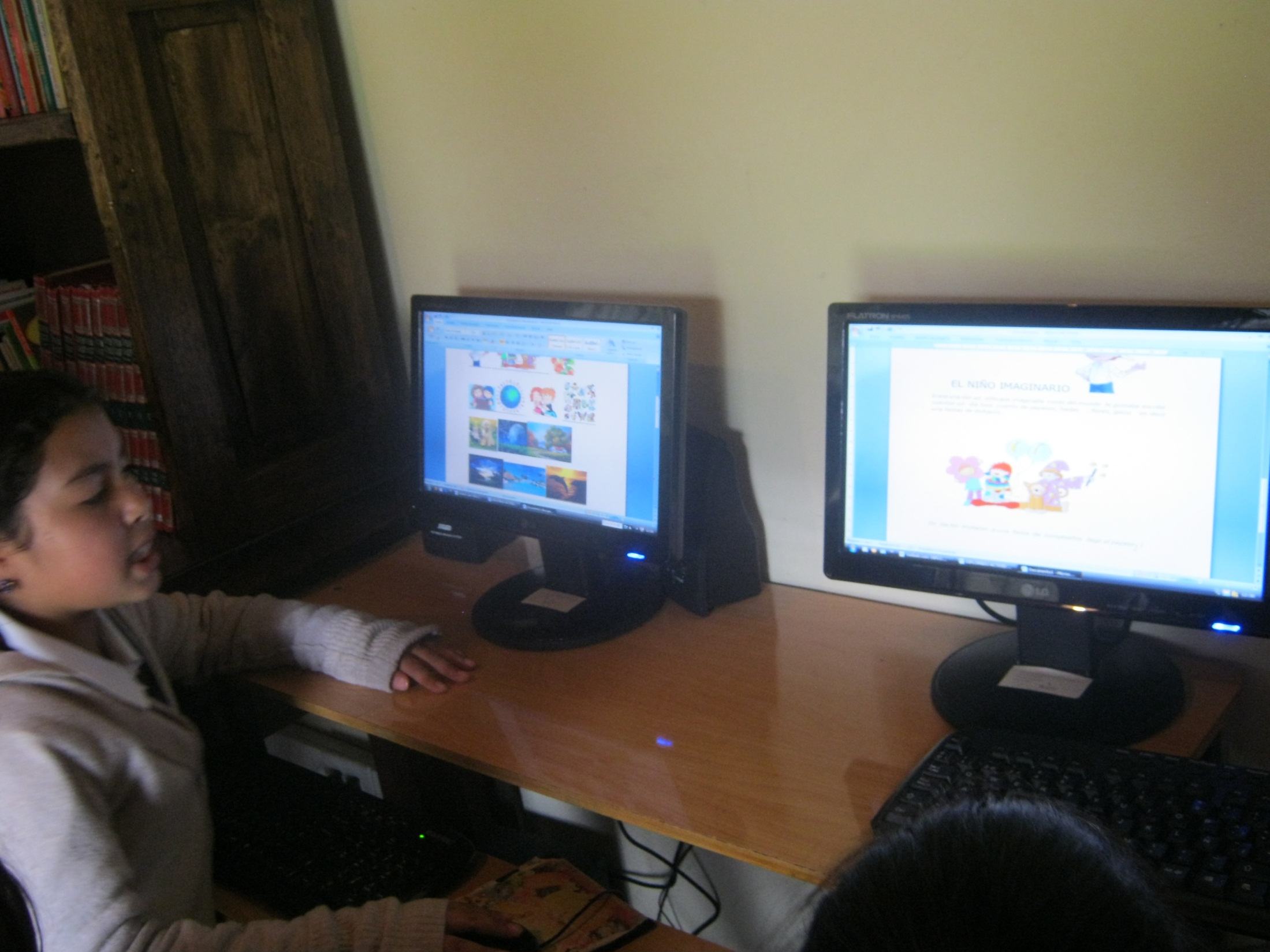